Slide title 03
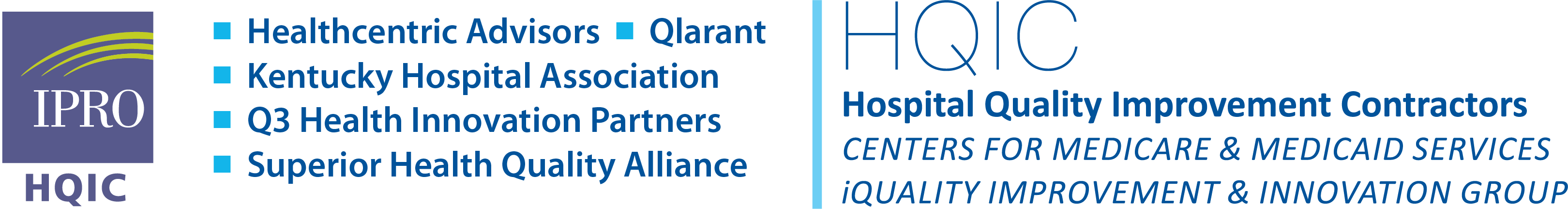 What do you want to achieve this week/month/Quarter or year?
Is this attainable this week?
Is it realistic?
When do you want to accomplish this?
How will you be able to measure progress during and/or after?
Explain exactly what you want to accomplish.
This material was prepared by the IPRO HQIC, a Hospital Quality Improvement Contractor, under contract with the Centers for Medicare & Medicaid Services (CMS), an agency of the U.S. Department of Health and Human Services (HHS). Views expressed in this document do not necessarily reflect the official views or policy of CMS or HHS, and any reference to a specific product or entity herein does not constitute endorsement of that product or entity by CMS or HHS. IPRO-HQIC-Tsk56-22-212